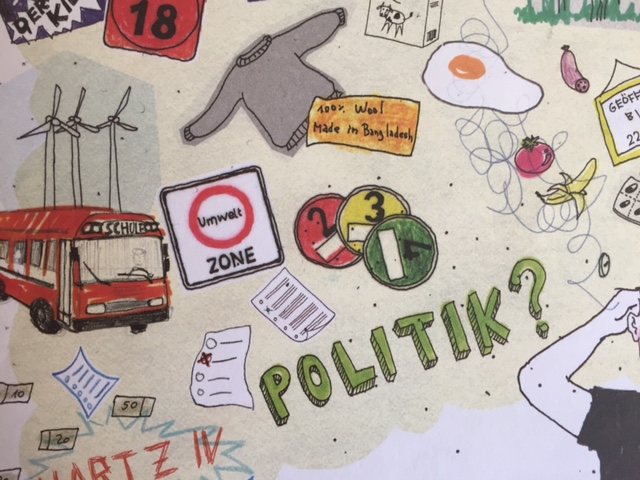 Wirtschafts-und Gesellschaftswissenschaften am FWG
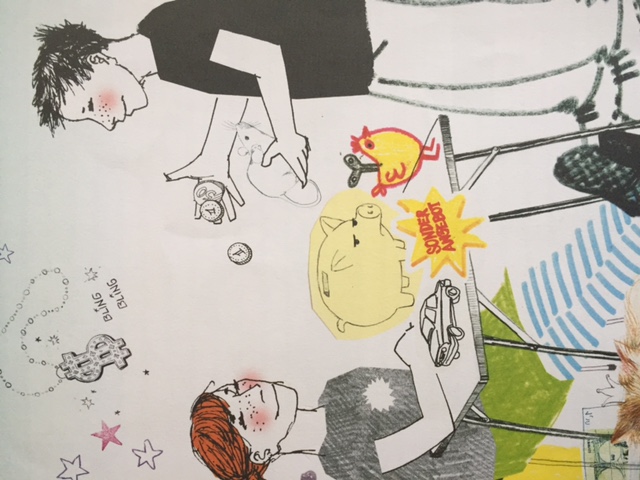 Grundsätzliches
Aktuelle ökonomische und sozialpolitische Fragestellungen

Tagespolitik

Thematische Anpassungen

Zwei Klausuren im Halbjahr
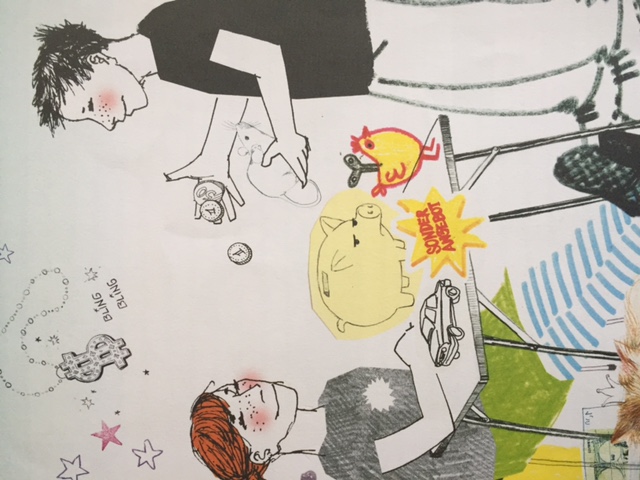 Curriculum Stufe 8
Wirtschaft für Einsteiger: Was leistet der Markt?

Jugendliche als Konsumenten: selbstbewusst und kritisch? Verbraucherrechte und Verbraucherschutz

Jugendliche und das Internet – verantwortungsbewusst oder sorglos?

Wie geht es unserer Erde morgen? Ökonomie und Ökologie
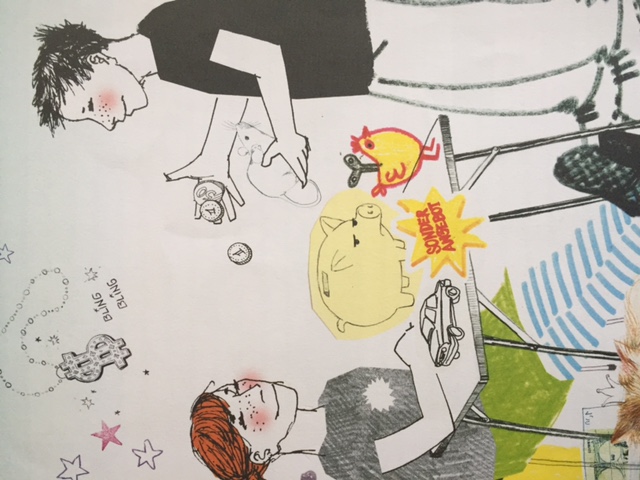 Curriculum Stufe 9
Jugendliche zwischen Ausgrenzung und Integration: Woher kommt die Wut?

Juniorwahl: Europa 

Teilnahme an Jugend testet

Vier Fragen an ein Unternehmen: Teilnahme am Wettbewerb Videoblogger
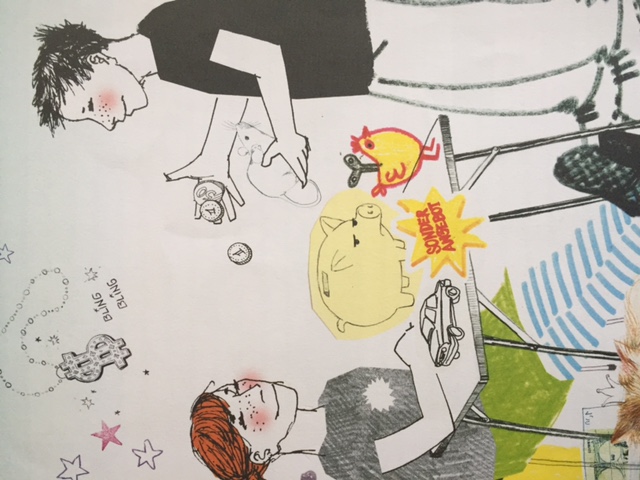 Methoden
Projektarbeit
Erstellung von Videos

Analyse von Statistiken
Webquest
Analyse von Karikaturen
Vorbereitung von Kurzreferaten (Aktuelle 5 Minuten)
Erschließung von Texten
Expertenbefragung
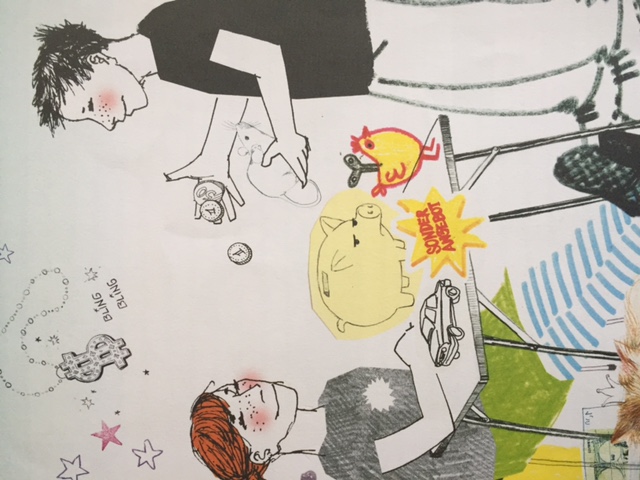 Arbeitsbeispiele
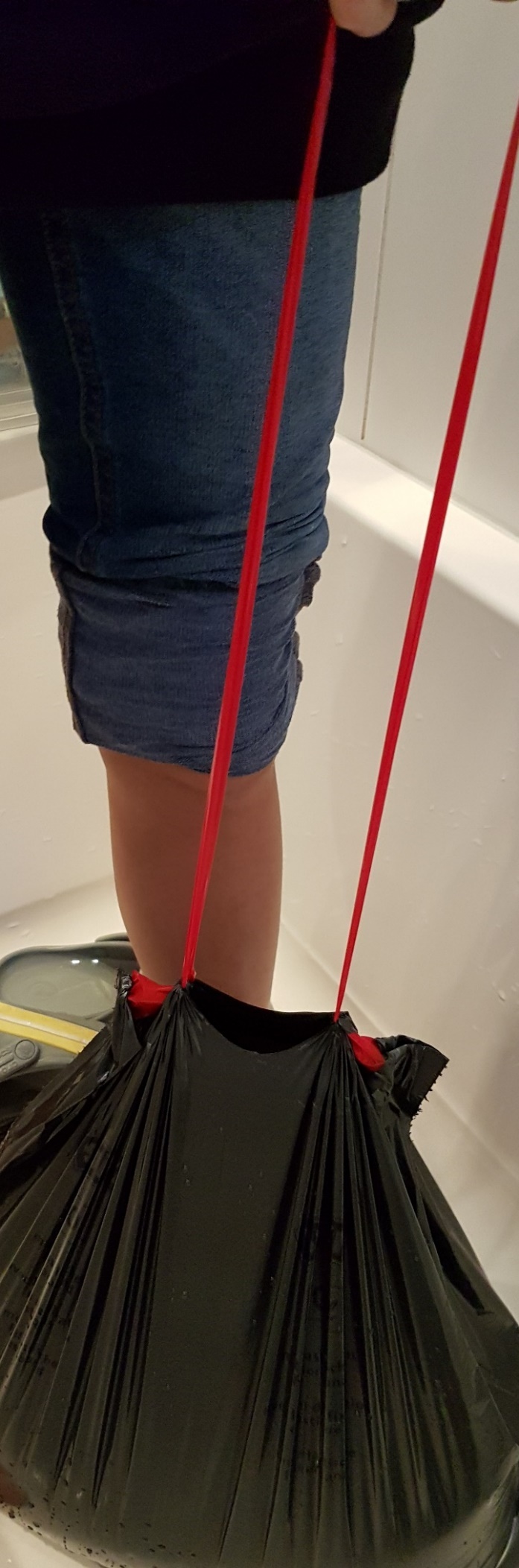 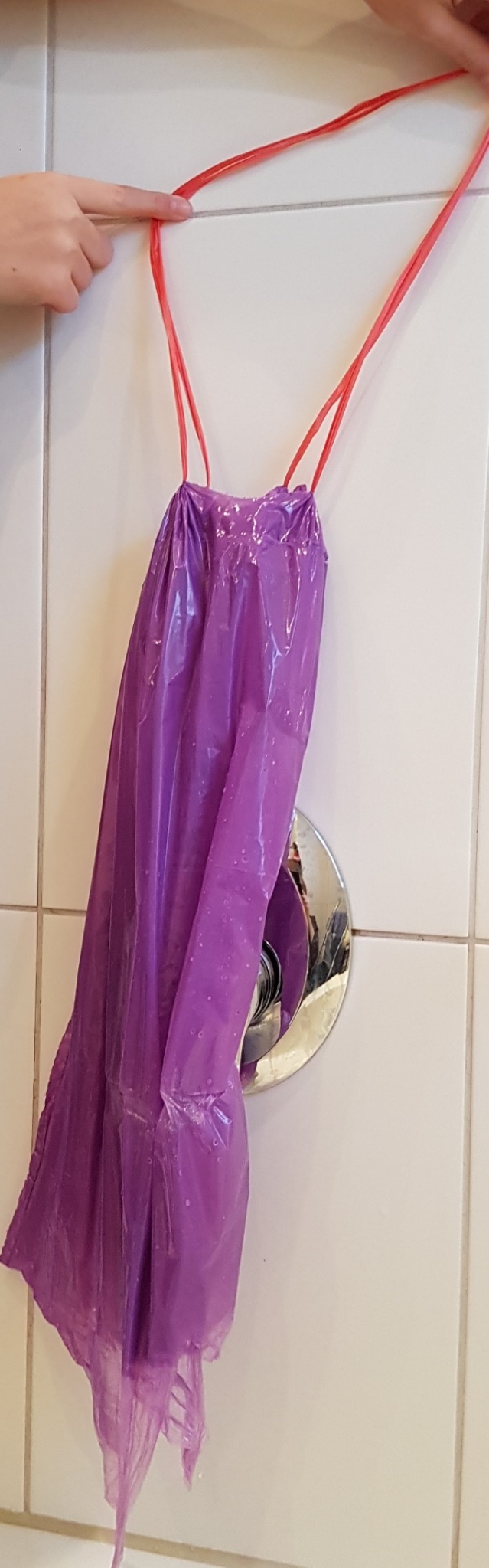 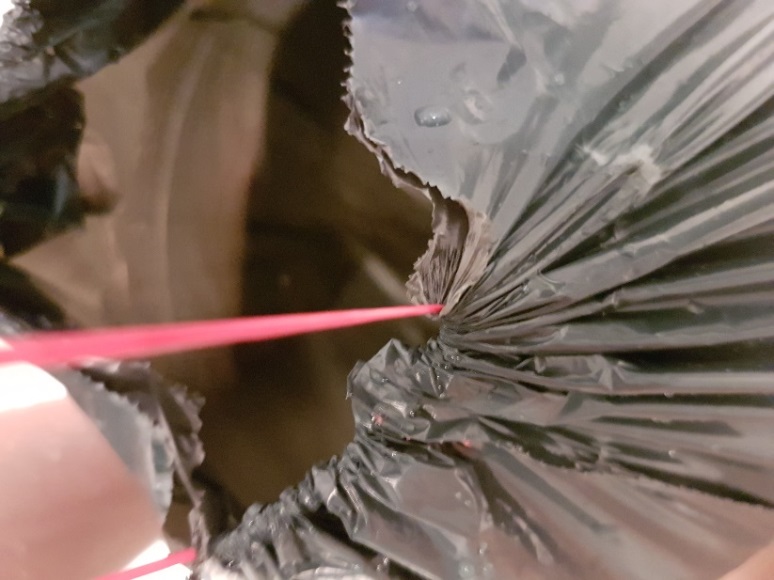 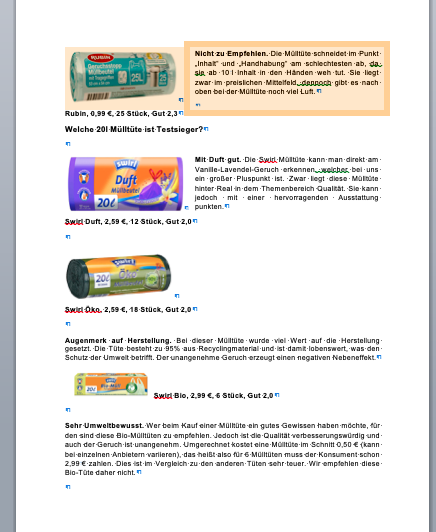 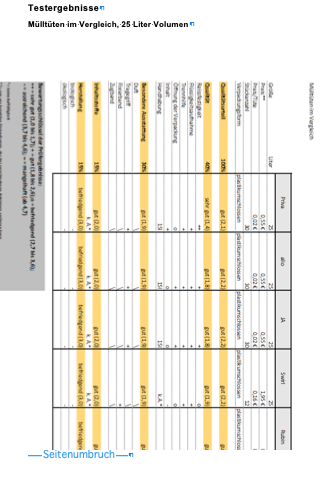 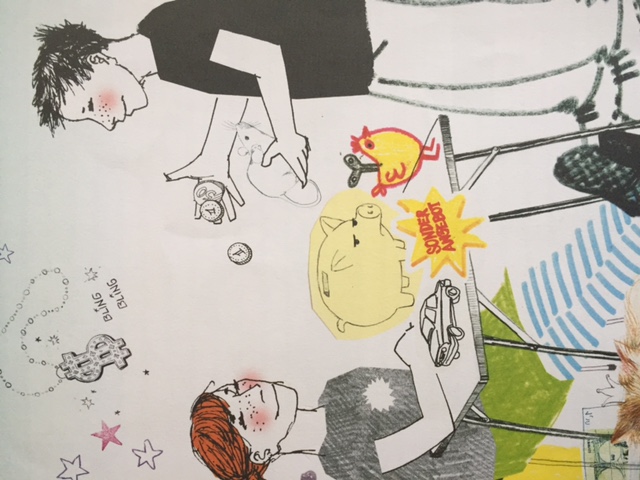 Arbeitsbeispiele
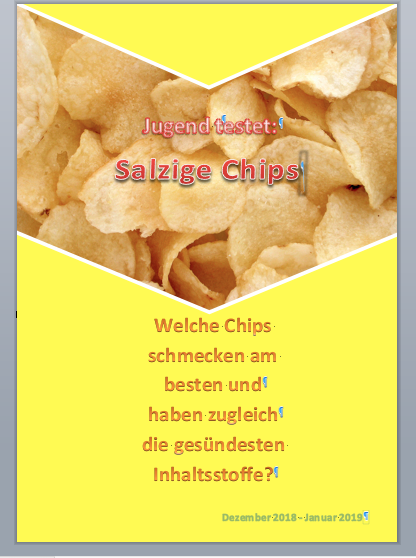 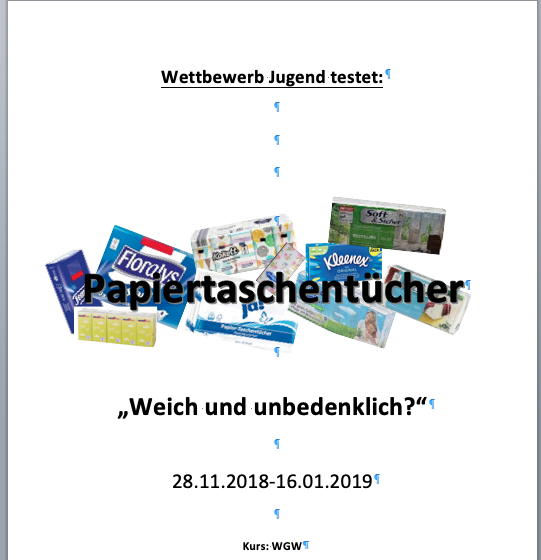 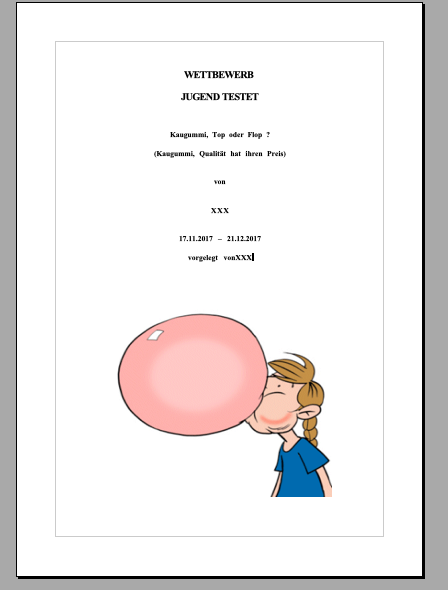 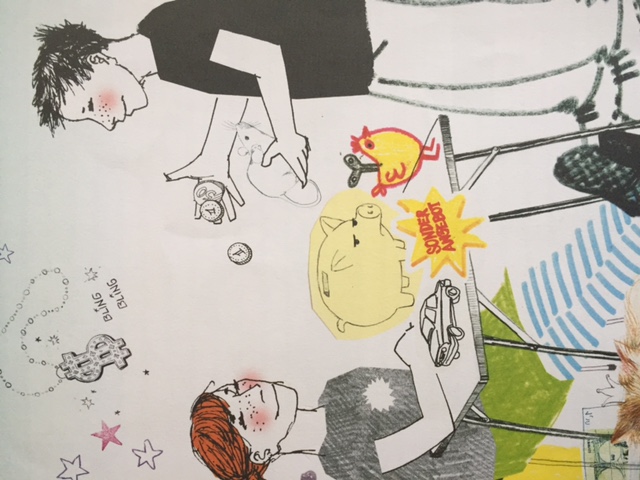 Arbeitsbeispiele
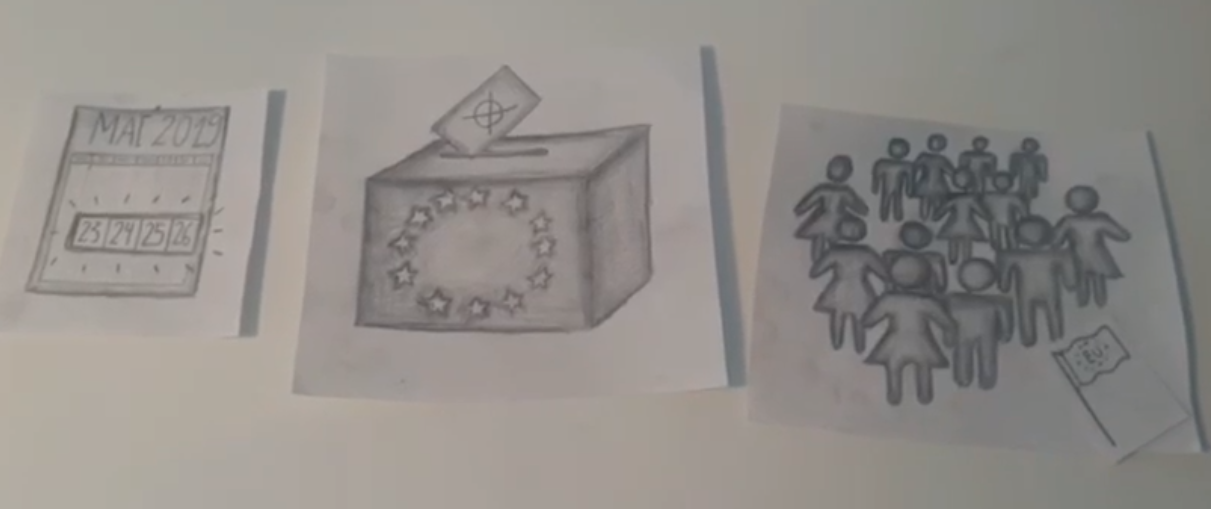 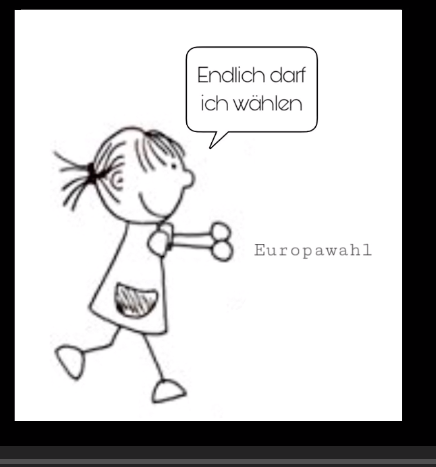 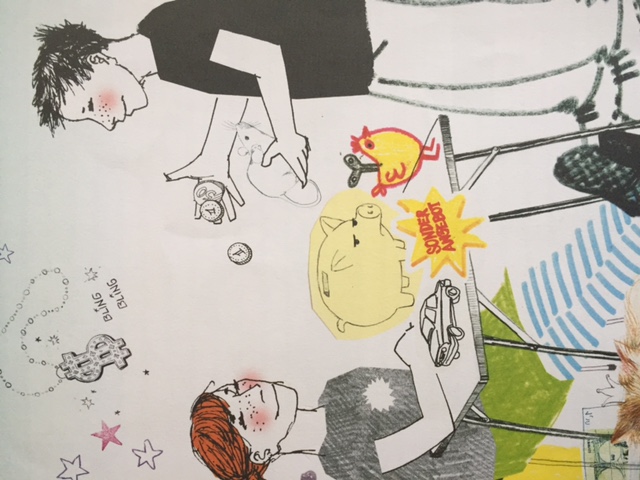 Klausurbeispiel
1.	Werte die Grafik M1 aus, indem du ....

2.	Erkläre, was man unter Datenschutz versteht und erläutere 	mindestens fünf wichtige Regeln zum Datenschutz im Internet.

3.	Interpretiere die folgende Karikatur, indem du ....
	...
überlegst, inwieweit du dem Zeichner in seiner Kritik zustimmst

4.	Nimm begründet Stellung zu der Frage Stellung, ob das 	Internet mehr Chancen oder mehr Gefahren für Jugendliche 	bietet. Führe mindestens zwei pro und zwei contra Argumente 	an und ziehe abschließend ein begründetes Fazit.
Wirtschafts- und Gesellschaftswissenschaftenam FWG
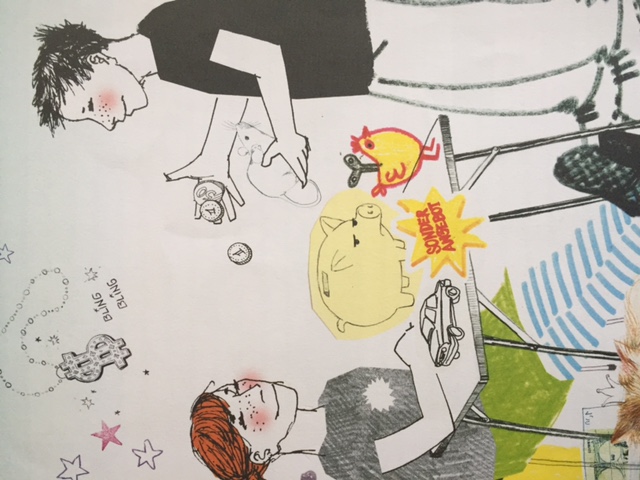 Material
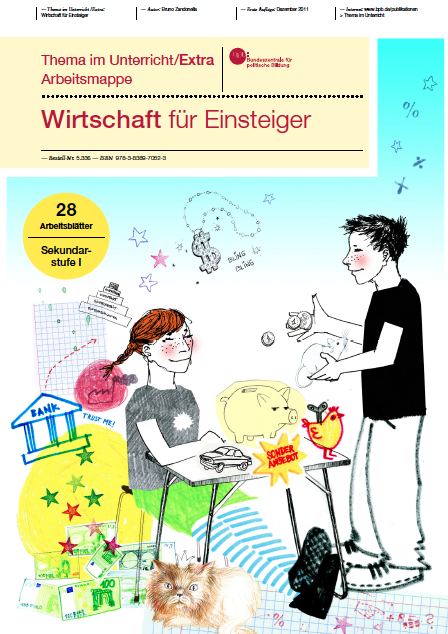 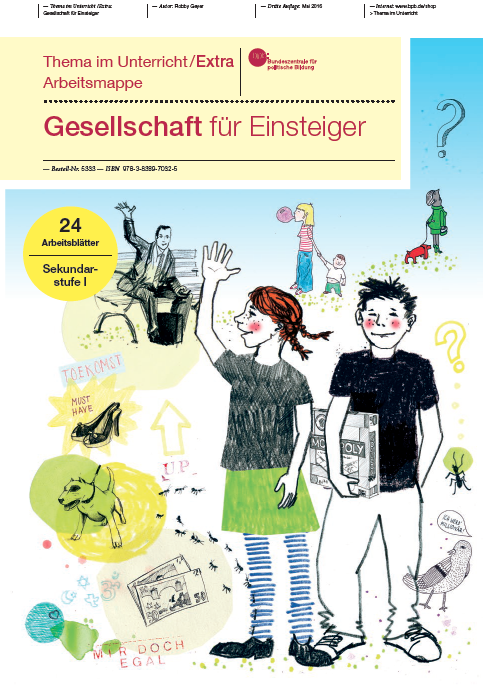